Peace, Power and Prosperity: Lecture 12
Britain on the eve of war
Structure of the lecture:
Summary of changes and continuities, 1789-1914: 
politics and representation
the town, the country, and religion
the United Kingdom
empire
society and welfare
women and the family

- the Edwardian crisis?
Politics and representation
Three reform acts 1832, 1867, 1884/5
Parliament Act 1911
Disintegration of old party boundaries and the rise of the Labour party
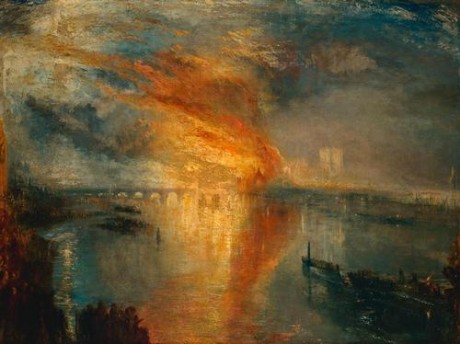 JML Turner, ‘The Burning of the Houses 
of Lords and Commons, 1835
Town, Country, and religionhttp://www.esds.ac.uk/qualidata/online/data/edwardians/photogallery.asp
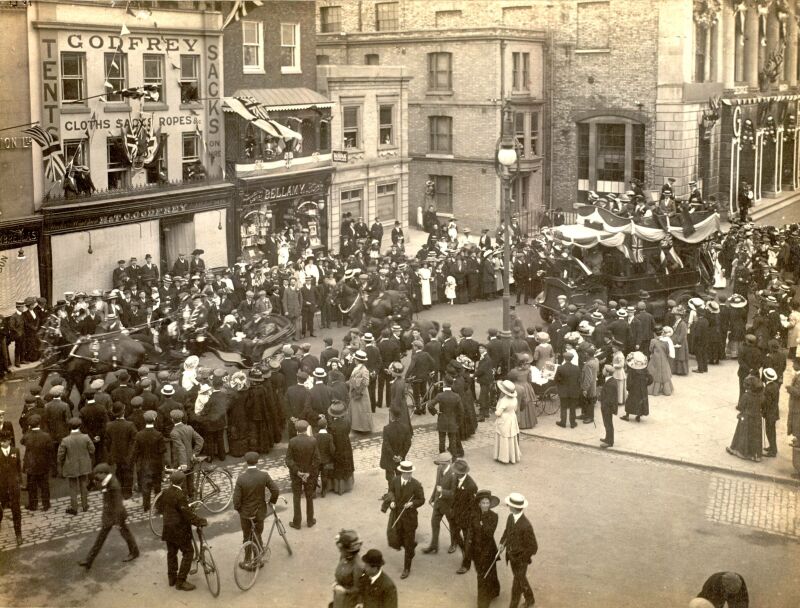 Livestock being surveyed at a rural cattle and sheep auction, Colchester.
Crowds gather for Coronation celebrations, Tindal Square, Chelmsford, 1911.
The United Kingdom and empire
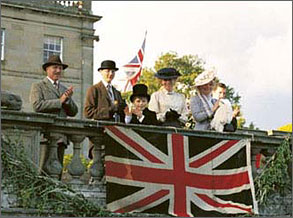 Africa, 1914
Society and welfare
Adults and children living in York slums, circa 1900 Picture: Joseph Rowntree Foundation.
Family and women
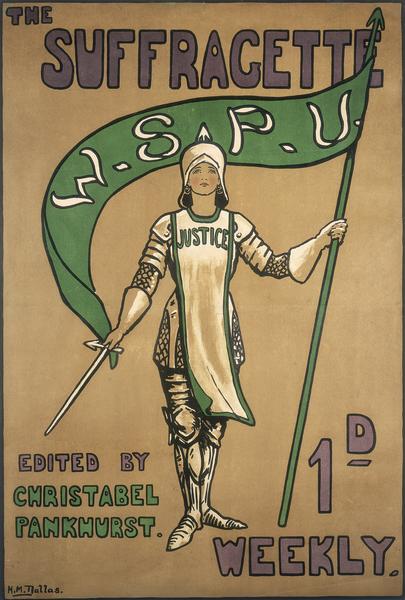 Portrait of an unknown family in Wakefield, around 1905, Wakefield Museum.
Suffragette magazine, 1910, 
London Museum
Edwardian crisis?
Exaggeration by the Conservatives defeated in 1906?
George Dangerfield, The Strange Death of Liberal England (1935)
Liberal dominance until 1918?
Labour weakness
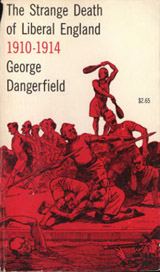